Adam Young
Newfoundland Artist
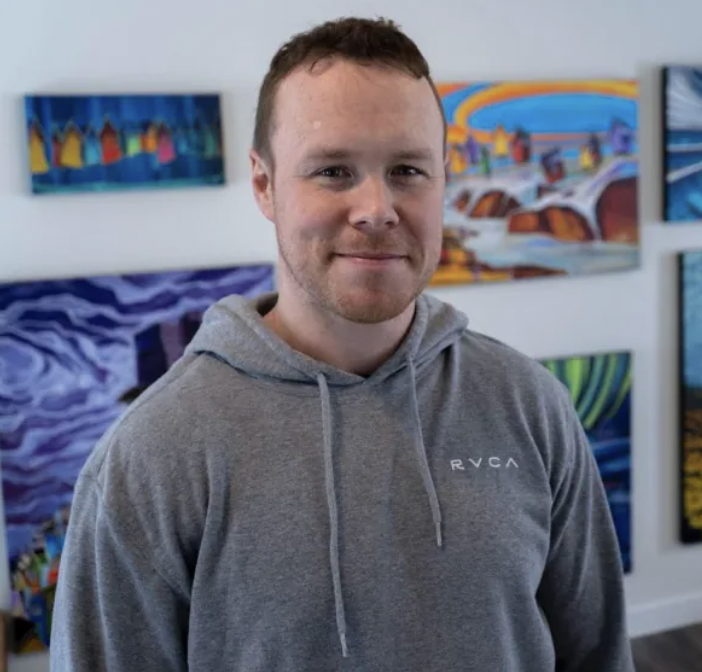 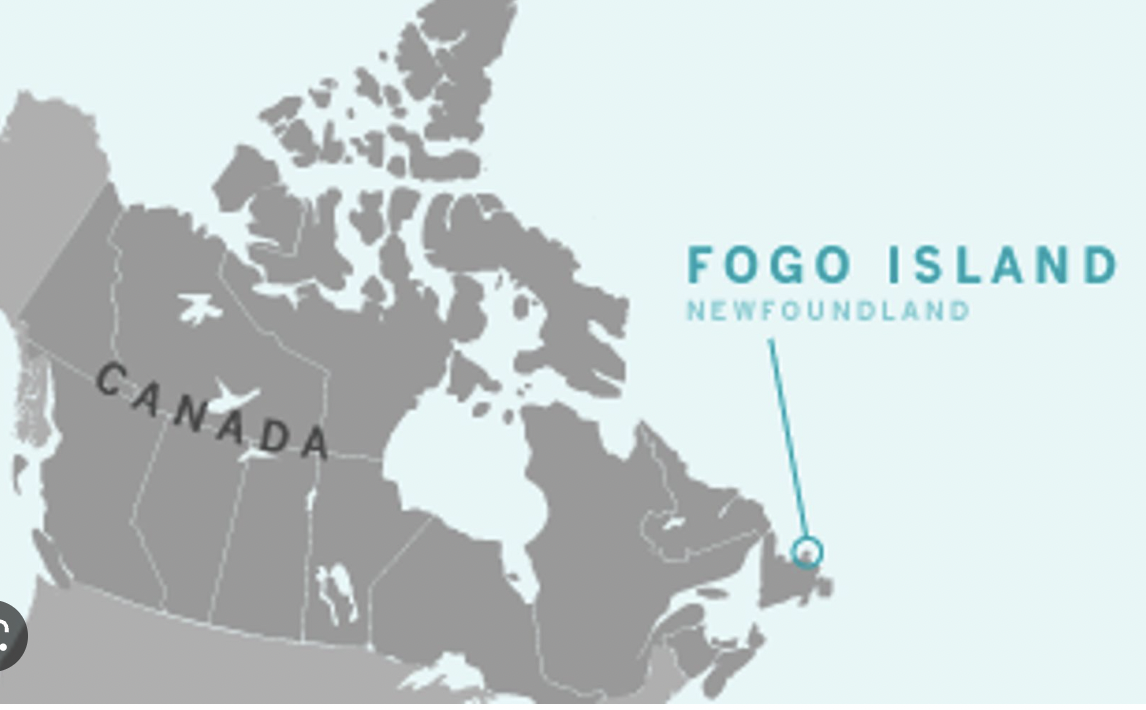 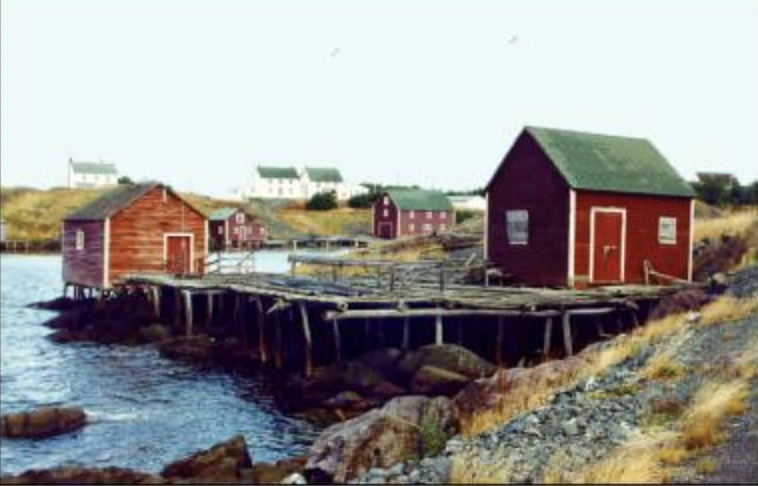 Fishing Stage
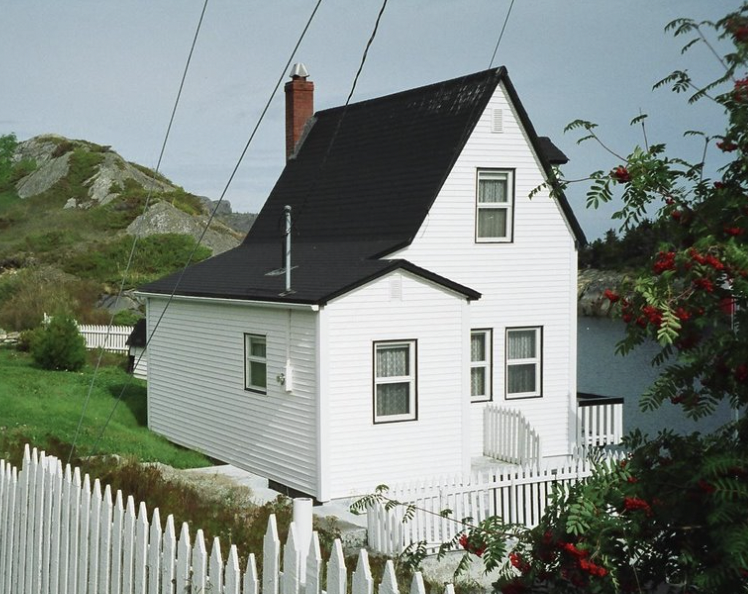 Saltbox House
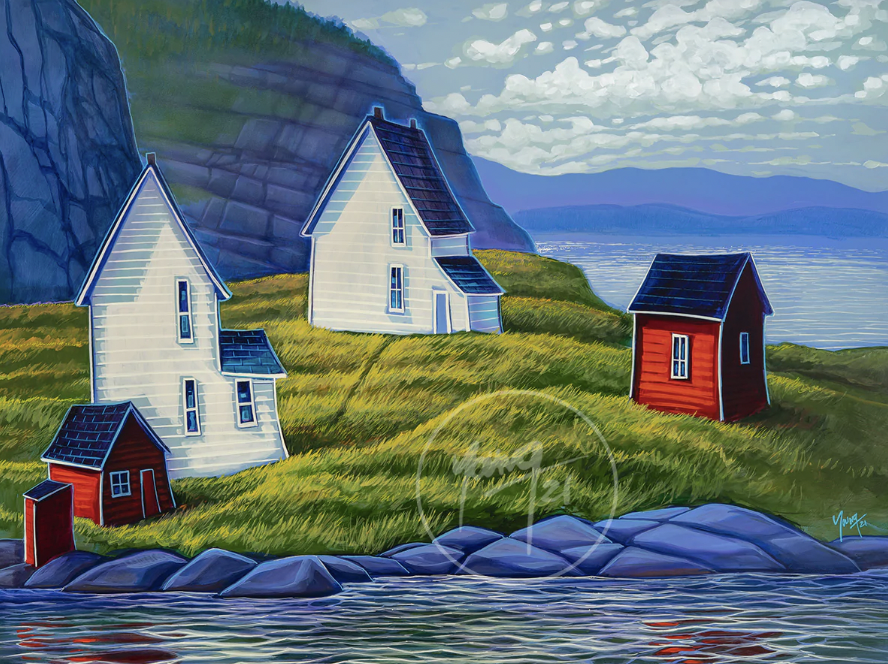 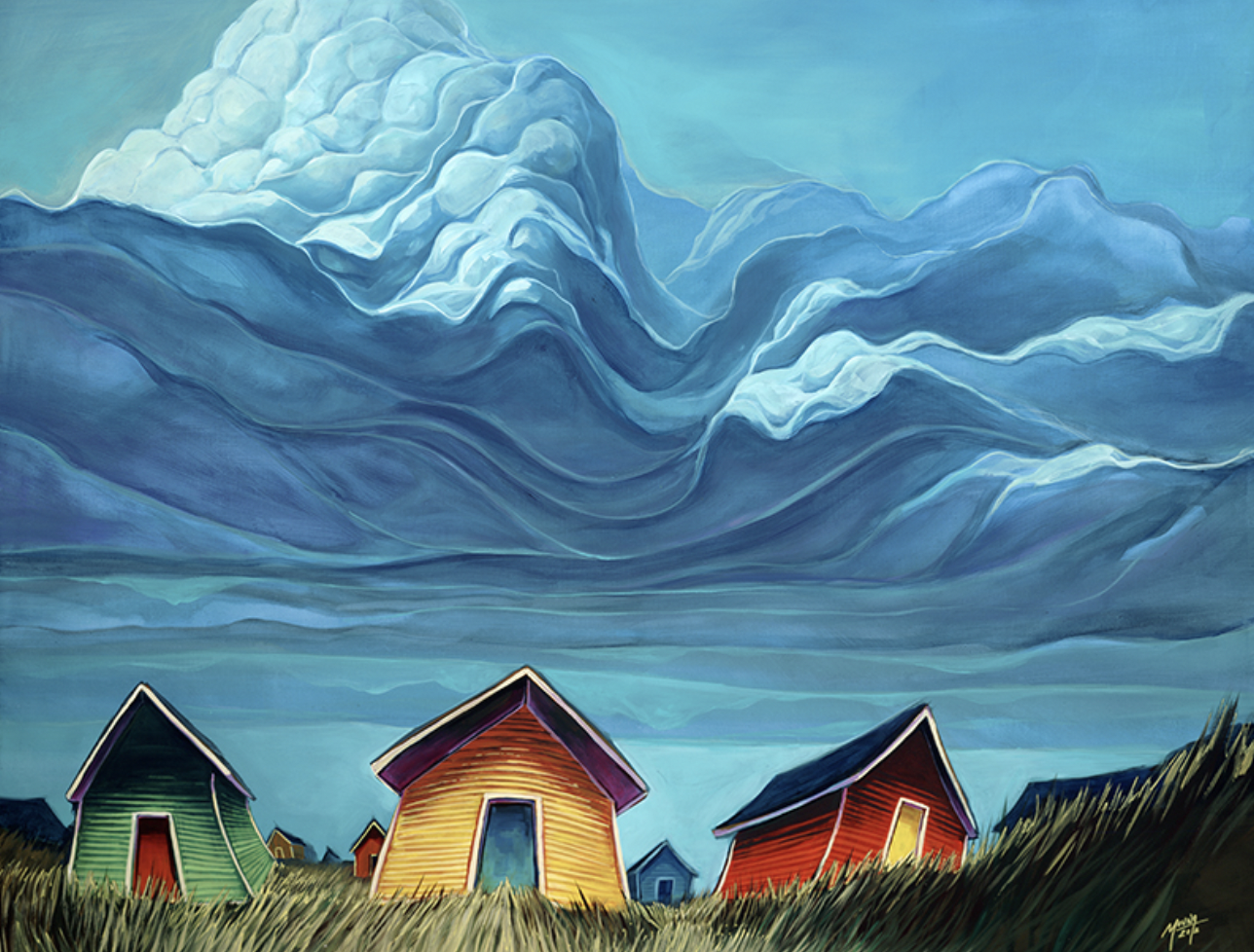 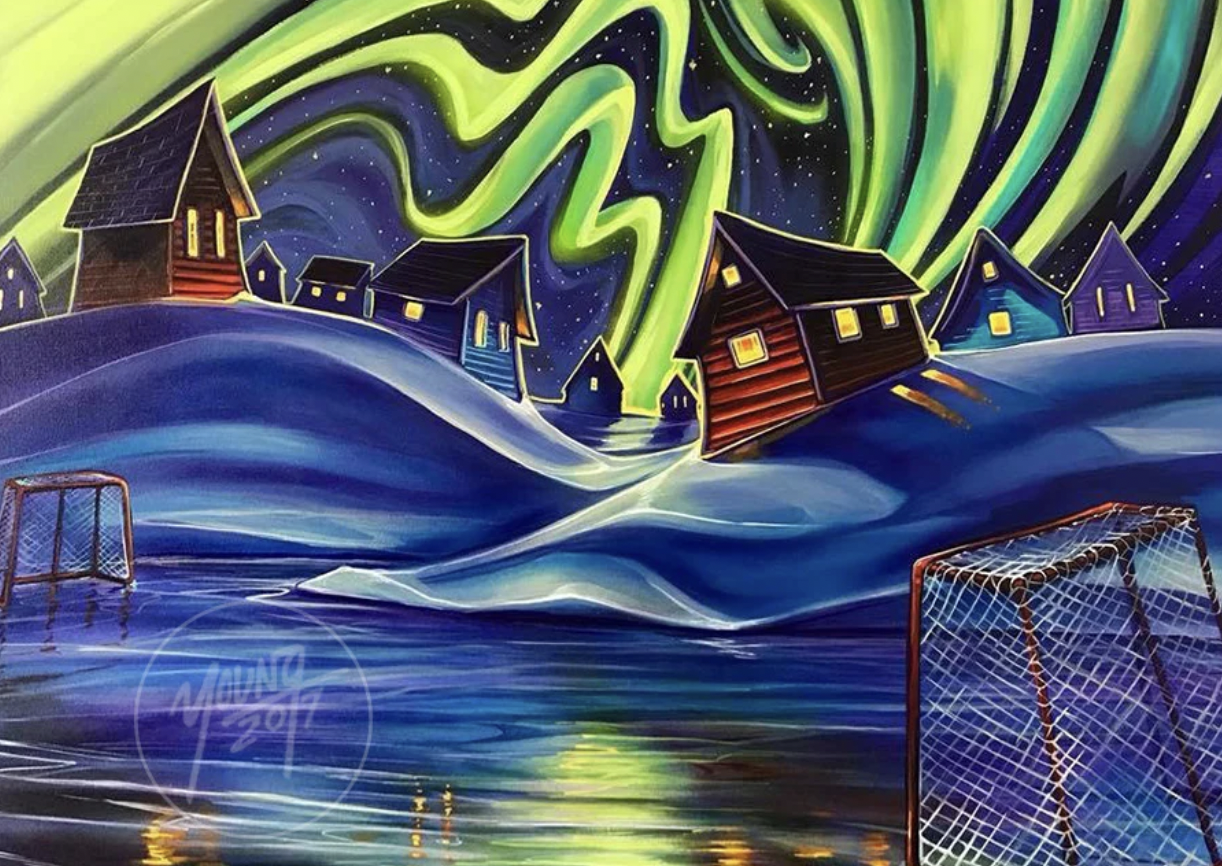 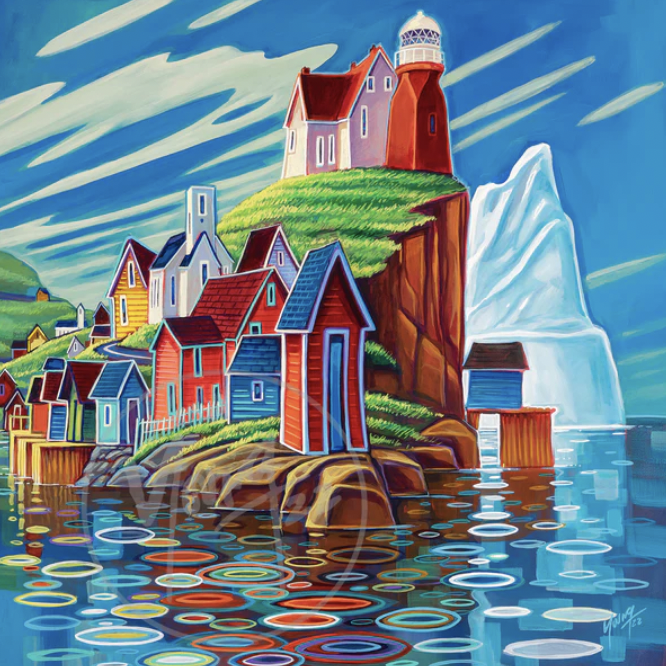 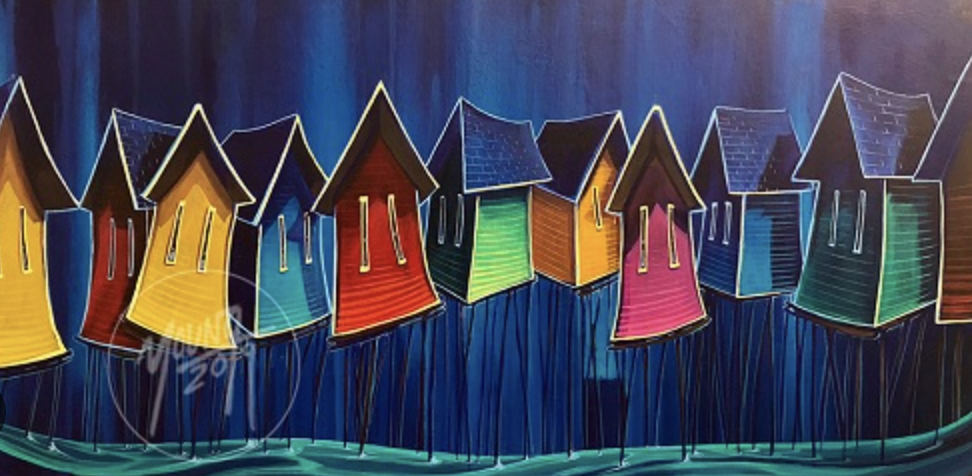 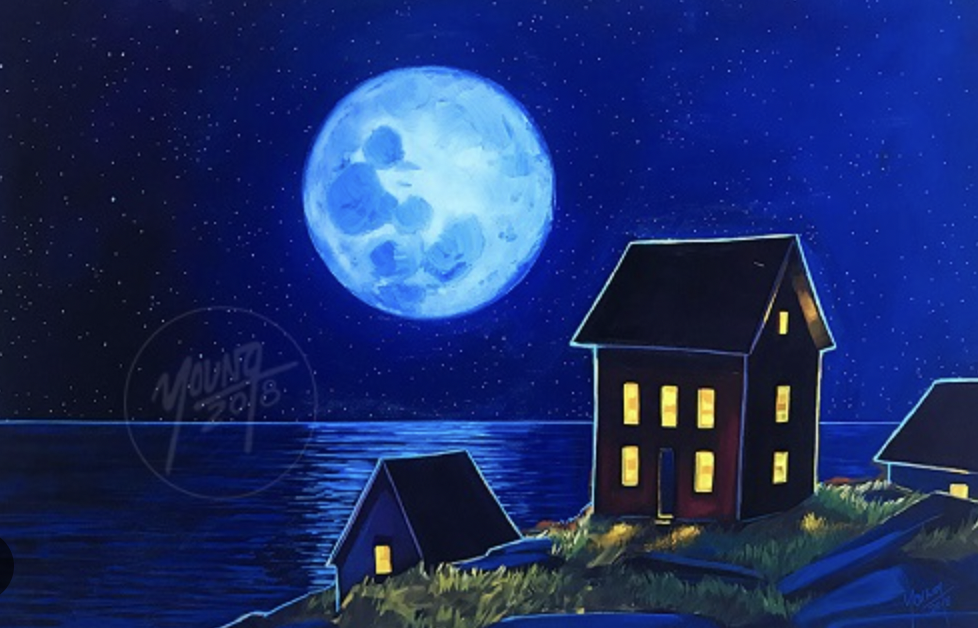 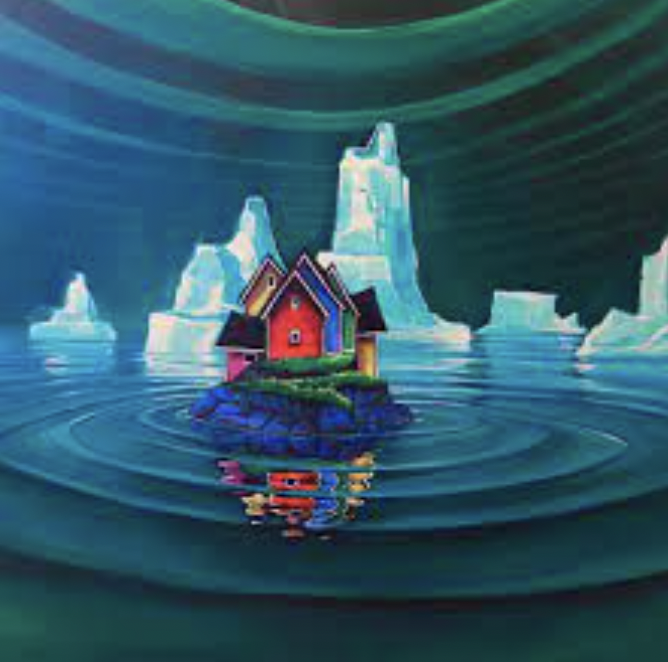 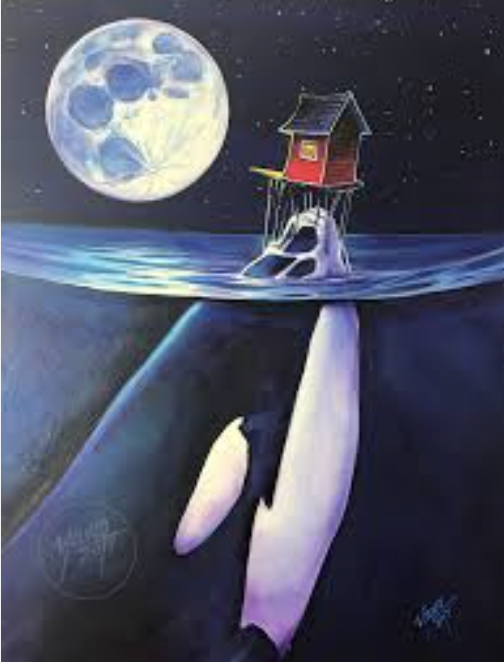 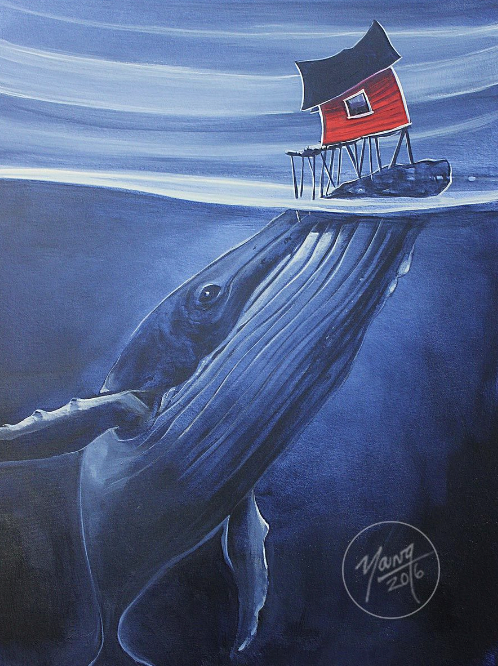 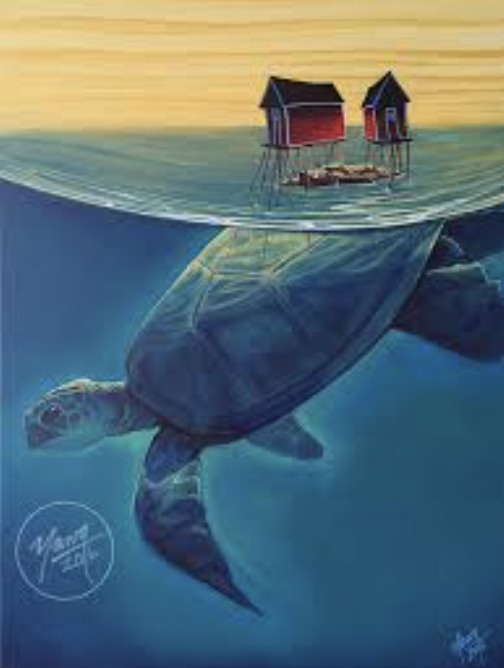 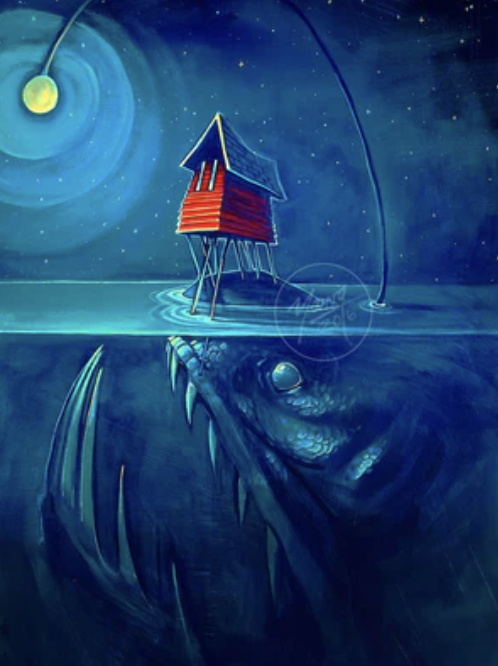 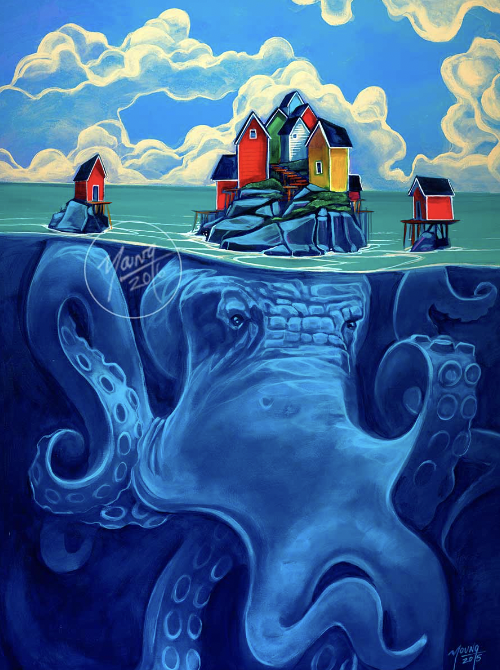 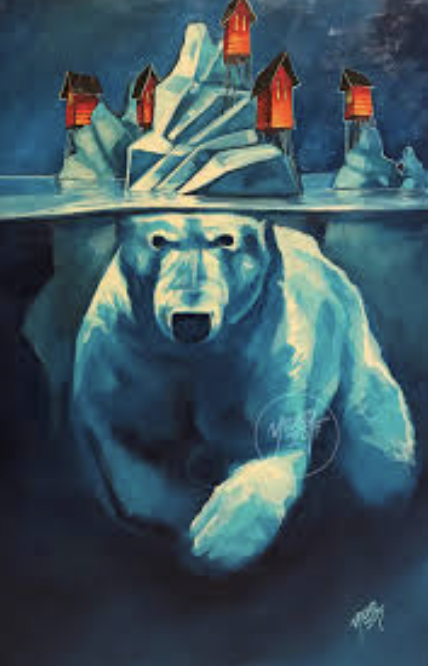